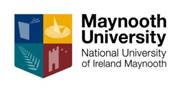 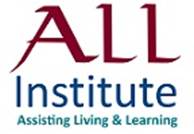 Sculpturing Our Research Landscape
Research Grant Opportunities & Interests
Large Scale Research Support Grant – Enterprise Ireland

Open Innovation Call – large grant 

ERC Individual grant

ITN – Doctoral Programme with other institutions and industry/civil society

COST – research network


Are other people considering grant applications related to ALL?
Research Grant Process
1. PROSPECT - inform
Call
Theme
Do you wish to lead or be co-applicant, or is it just for information?
Other relevant information 
We inform ALL membership to identify others who may be interested. 

2. PROPOSAL - develop
If there is interest a Proposal Group is identified and one person to takes responsibility for convening it.
Resources established:  ALL, MU Research Office, Enterprise Ireland, other. 

3. PROJECT - propel
Project management and implementation.
ALL Value Adding
50+ People,16 Departments,
	1 theme

Intertwining interdisciplinarity

Y: Project Partners
X: Project Work Packages
Z: Different MU Departments binding the 
Project together through inputs to different
Work Packages



ConOps = Concept of Operations … like going on holiday 
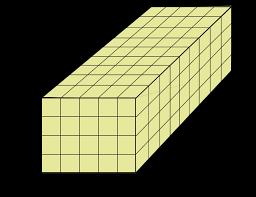 Open Innovation Call 15-20 m
Horizon 2020
Pillar: Societal Challenges
Work Programme Year: 2018-2020, due November, 2018
Work Programme Part: Health, demographic change and wellbeing
Call :  H2020-SC1-FA-DTS-2018-2020 Call budget overview
From Call text:
Specific Challenge:
Citizens in a rapidly ageing European population are at greater risk of cognitive impairment, frailty and multiple chronic health conditions with considerable negative consequences for their independence, quality of life and for the sustainability of health and care systems. 

The challenge is to foster large-scale deployment of integrated digital solutions which will bring improved quality of life to citizens while demonstrating significant efficiency gains in health and care delivery across Europe.
Scope:
A mix of advanced ICT ranging from biophotonics to robotics, from artificial intelligence to big data and from IoT to smart wearables can address these challenges.  A platform for smart living at home should integrate these technologies in an intelligent manner.
The pilots should build on open platforms, standardised ontologies, APIs and results from IoT-based smart living environments, service robotics and smart wearable & portable systems and clearly go beyond current state of the art in terms of scale, the capabilities for personalisation, adaptation, and user acceptance.
Pilots in the selected areas should clearly cover the supply and demand sides. For further expanding with other users, developers of additional applications, replication of the pilot through new sites, and complementary assessment of the acceptability of the use cases where appropriate, the actions in this topic may involve financial support to third parties as outlined in the chapeau 'Platforms and Pilots'.
A clear methodology and impact indicators for socio-economic impact assessment from using the platform should be included, where possible using the MAFEIP[1] framework. The number of users involved and duration of pilot services should be sufficient to ensure significance in impact analysis, with a minimum of 4 pilot sites in 4 countries.
The proposed pilots should also demonstrate feasibility of integration with other relevant application domains such as energy, transport, or smart cities, including interoperability, along with data security and integrity, and models for data sharing and valorisation are to be developed in order to create incentives for data aggregation across different platforms and application areas. Regulatory aspects and legal aspects of data ownership should be addressed. Relevant ethics and gender issues should be taken into account.
One of two – sub-areas:
Intelligent and personalised digital solutions for sustaining and extending healthy and independent livingThe objective is to develop and deploy innovative and user-led digital solutions capable of supporting and extending healthy and independent living for older individuals who are facing permanently or temporarily reduced functionality and capabilities.Innovative ways for ensuring user-friendly and accessible interface design and new intuitive ways of citizen interaction and trust creation are needed. Special emphasis should be given to viable concepts that ensure security and privacy by design, data protection, safety, security and trust in the resulting system and service delivery inside and outside the home.
Next Steps
1. Let us know if you are interested – contact Hilary Hooks

2. Contribute to the CONOPS Table to be circulated – by Michael Cooke.

3. Commit to spending a significant amount of time on it in the months ahead.

4.  Identify who are the leading people in Europe/world in the area that you think you could contribute to as part of this project? 

4. Become part of the Steering Group or Supporting Team.
2 good reasons for ALL to go for this call
We have as good a chance – or better – than anyone else.
It will teach us a lot about how we can most effectively work together within ALL, regardless of whether we get it or not, and we can apply this learning to other grant submissions.